Empire and Expansion
1890 – 1909
Imperialism
Toward the end of the 1800’s, citizens in the U.S. believed in imperialism.
The belief that the U.S. needed to acquire more territory beyond its borders.

Reasons for expansion
it opened up new markets & great potential for economic growth
2. Help us to maintain national security
3.  Believed it was our destiny (nationalistic spirit) to expand.
Isolationism
While more and more U.S. citizens were advocating imperialism, others preached isolationism.
The belief that it was NOT in the best interests of the U.S. to acquire and exercise control over foreign territories.

Why Isolationism?
It would keep us out of foreign conflicts
Believed it was not economically or politically wise to expand.
Believed it contradicted the principles of freedom and self-government
Isolationism
US ignored outside world in post Civil  War years
In 1890s, policy changed
– US became involved in foreign affairs and  gained an overseas empire
Reasons for Expansion:
Farmers and factory owners needed  new markets
Excess production sold off overseas
Markets might relieve pressures of labor  violence and farmers’ unhappiness
Reasons for Expansion:
“yellow press”
Joseph Pulitzer and  William Randolph  Hearst most famous  publishers
Glorified overseas  adventures
A “Yellow Kid” Cartoon
Reasons for Expansion:
Christian missionaries wanted new  converts
Encouraged by Our Country: Its Possible  Future and Its Present Crisis by Josiah  Strong
Called on Americans to spread superior  religion and civilization
Reasons for Expansion:
Social Darwinism
Earth belongs to the strong and fit
US had to compete with strong nations in  Europe and Japan to take territory from  weaker peoples
The Light  of the  World
World Colonial Empires, 1900
“Grab-Bag”
Reasons for Expansion:
Naval Dominance!
The Influence of Sea Power upon  History, 1660 – 1783 by Captain Alfred  Thayer Mahan (1890)
Argued sea power was key to world  dominance
Stimulated naval arms race around world,  including in US
America Turns Outward
Secretary’s of State James G. Blaine’s  “Big Sister” policy
Latin America should follow US and open  their markets to US companies
1889 – first Pan-American conference  between US and other American nations
The Pacific
Monroe Doctrine, A Live Wire
America Turns Outward
Great Rapprochement (reconciliation)
– British began to work for better relations  with US; ended 100 years of hostile  relations between US and Britain
Spurning the Hawaiian Pear
Early contact with Hawaii
Early 1800s – islands used by sailors to re-  supply
1820s – Christian missionaries arrived
Whites began planting and harvesting sugar
1840s – US warned other nations away  from Hawaii
1887 – US made treaty for use of Pearl  Harbor as naval base
Missionaries Preaching to  Hawaiian Natives
Spurning the Hawaiian Pear
The issues of annexation
Hawaiian natives killed by white diseases to 1/6 of  original size
Asians (Japanese and Chinese) imported to work on  white plantations; came to outnumber both whites and  natives
1890 – McKinley Tariff raised tariffs on sugar and  hurt white planters in Hawaii
Whites push for annexation (making Hawaii exempt from  tariffs)
Annexation opposed by Queen Liliuokalani and  huge majority of Hawaiian people
Queen  Liliuokalani
Spurning the Hawaiian Pear
1893 – whites organize revolt against queen
US troops land under (unauthorized) orders of the  US minister to Honolulu
Grover Cleveland refused to annex Hawaii
Believed US had wronged Hawaii and should only  annex it if people approved (which they did not)
Not until 1898 (under McKinley) was Hawaii  annexed
Sanford  Dole, Key  Architect of  the   Hawaiian  Revolution
Dewey’s May Day Victory at  Manila
July 7, 1898 – resolution passed and  signed annexing Hawaii
US wanted to prevent Japan taking islands  while distracted in Philippines
Hawaii necessary for re-supply and fueling  station for US Pacific fleet
The Importance of Hawaii
The Spanish-American War
Cubans Rise in Revolt
1895 – Cuban people rebel against  Spanish misrule
Economy crippled by 1894 US tariff against  sugar
Insurrectos burn sugar fields and mills and  blow up trains to fight Spanish
Cuban  Revolutionary  Jose Marti
Cubans Rise in Revolt
US and the Cuban rebellion
US had $50 million invested and $100  million in annual trade with Cuba
US sympathized with Cuban rebels
Cuba seen as critical for controlling Gulf of  Mexico (and therefore area of future  Panama Canal)
Cuban Sugar Production
Out of the Frying Pan of “Spanish Misrule,” into  the Fire of “Anarchy,” Unless the US Steps In
Cubans Rise in Revolt
1896 – Spanish sent General “Butcher”  Weyler to end rebellion
Used reconcentration camps to stop  population from helping insurrectos
Camps turned into dirty deathtraps, where  many people died
General  Valeriano  Weyler
Victims of Spanish  Concentration Camps in Cuba
Victims of Spain’s  Reconcentration Camps
Cubans Rise in Revolt
“yellow journalism” (Hearst and Pulitzer)  use Cuban rebellion to sell newspapers  with “scoops”
Artist Frederic Remington sent to Cuba to  draw pictures
“You furnish the pictures and I’ll furnish the  war.” (Hearst)
Cubans Rise in Revolt
Maine incident
Early 1898 – USS Maine sent to Havana  Harbor to evacuate Americans in case of  hostilities
February 15, 1898 – Maine blew up, killing  260 sailors
US public (believing Spain attacked Maine)  demanded war
USS Maine in Havana Harbor
Explosion of the Maine
Wreckage  of the  Maine
The USS  Maine  Headlines
Cubans Rise in Revolt
Investigations of the Maine incident
Spanish investigation found that explosion  was internal and accidental
US Navy at the time found that the blast  had been cause by an underwater mine
1976 US Navy investigation confirmed  Spanish findings
Spontaneous explosion in a coal bunker near a  storage area for gunpowder
Cubans Rise in Revolt
McKinley’s dilemma
US negotiators had gotten Spain to agree  to shut down reconcentration camps and  hold cease-fire with insurrectos
McKinley wanted Spain out of Cuba,  without war
Americans were demanding war, with  many attacking McKinley for  indecisiveness
Pressure  Was Placed  on McKinley  to go to War
Cubans Rise in Revolt
April 11, 1898 – McKinley sent war  message to Congress
Much support from public and Congress
Claimed US would free Cuba from Spain
Teller Amendment – adopted by  Congress with declaration of war
US promised to free Cuba after Spain was  removed
Spanish-American War was fought in 2 theaters: Cuba & the Philippines
Even the elite joined: Teddy Roosevelt led the Rough Riders in Cuba
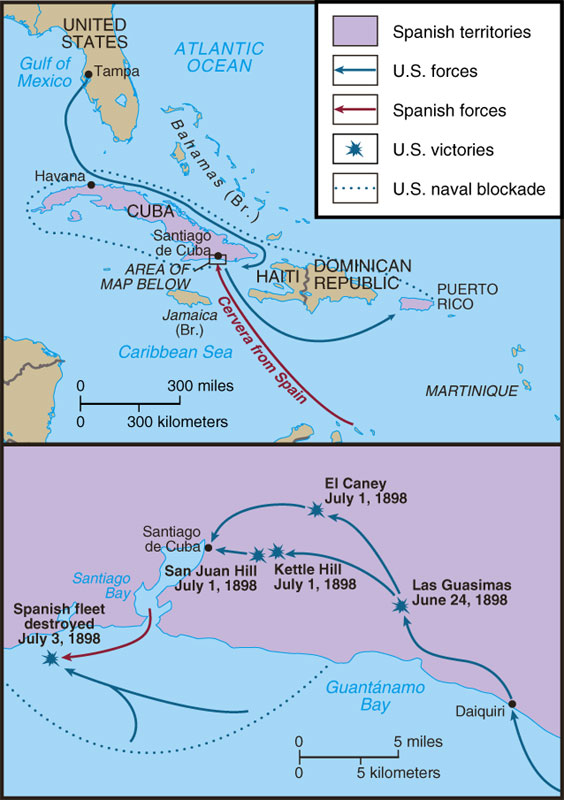 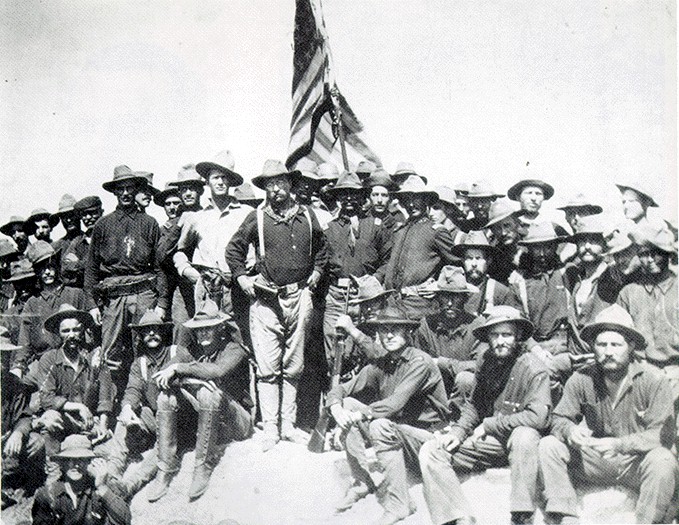 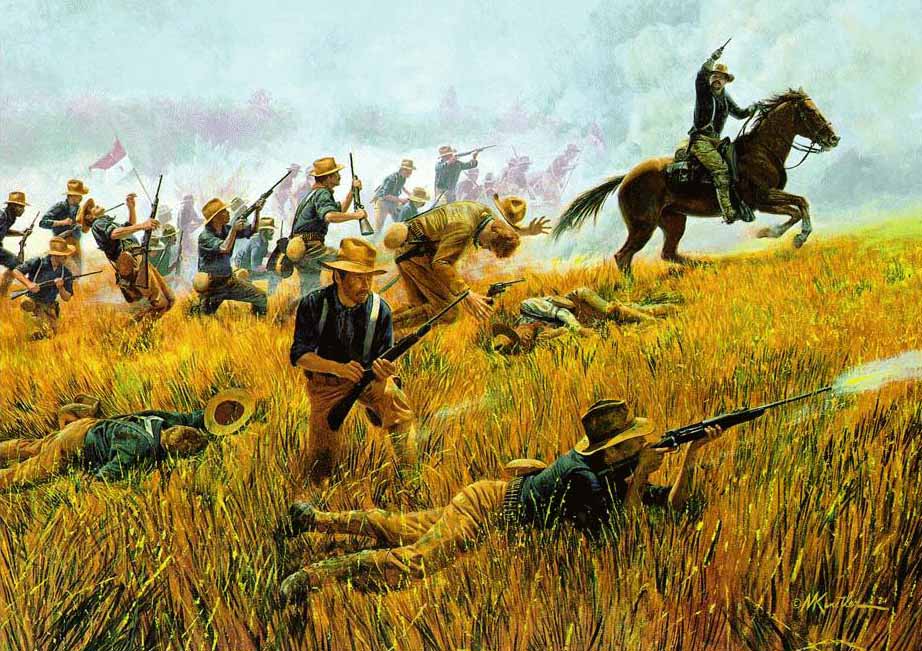 “What a splendid little war.”
—John Hay, Secretary of State 
under President McKinley
The war lasted only 113 days & resulted in 5,500 deaths (mostly from disease, only 379 died in battle)
Results of Spanish-American War
U.S. & Spain signed the Treaty of Paris on Dec 10, 1898:
Cuba gained independence
U.S. gained Puerto Rico & Guam
What to do with the Philippines? The U.S. did not want it, but Germany did, so the U.S. annexed the Philippines
War in the Philippines
The U.S. did not deem Filipinos “ready” for self-rule
Filipinos welcomed war with Spain & aided the U.S. in the Pacific, but they grew angry when the U.S. refused to grant independence 

Emilio Aguinaldo led a guerilla-style rebellion that lasted 3 years: 
Cost 4,300 U.S. lives & between 50,000 & 200,000 native lives

The U.S. resorted to Weyler-style brutality: torture, starvation, rape
The “American Empire” in 1900
The Platt Amendment created a new Cuban constitution but forced Cuba to give up land for U.S. naval bases, pay off U.S. war debts, Cuba could not sign a foreign treaty that hurt the U.S., & the U.S. could intervene in Cuba at any time
How should the new lands in the new “empire” be governed? Citizenship? Voting?
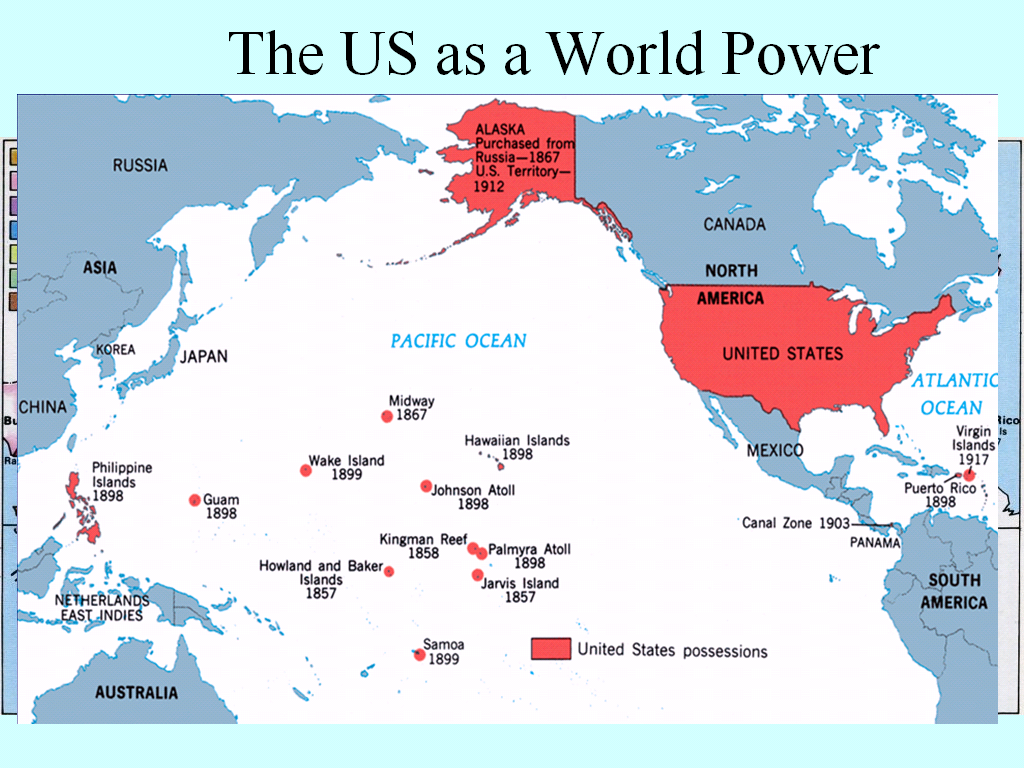 Hawaii, Alaska, & Puerto Rico were made territories with appointed governors & granted U.S. citizenship
The navy controlled Guam & Samoa
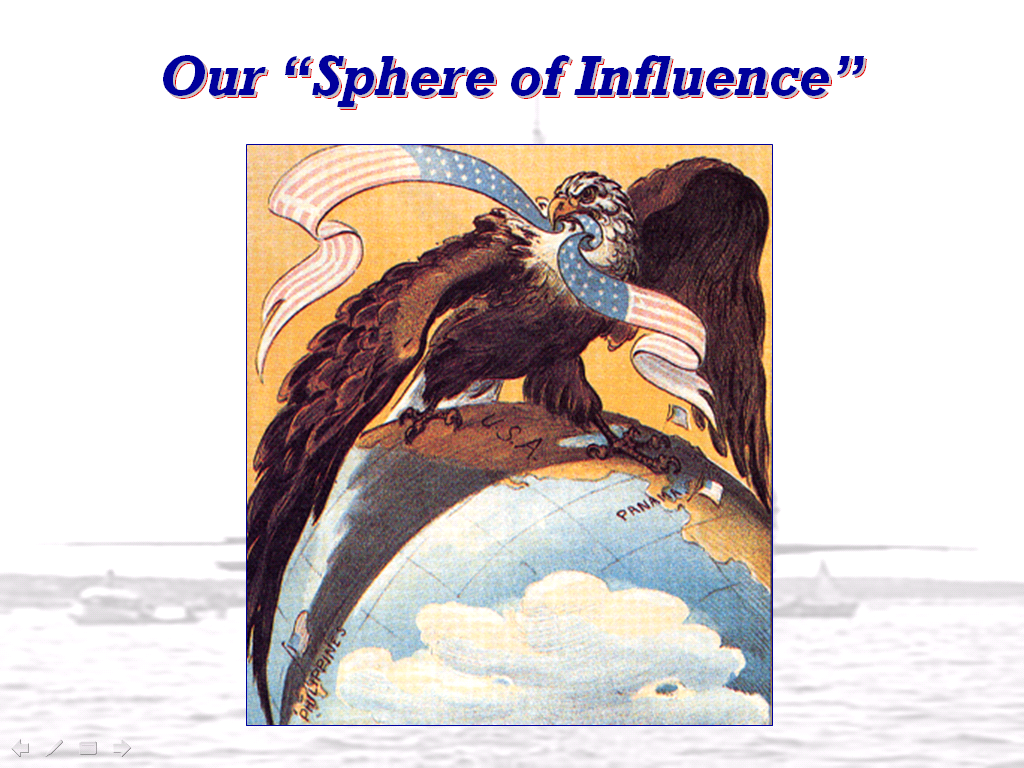 Our Sphere of Influence
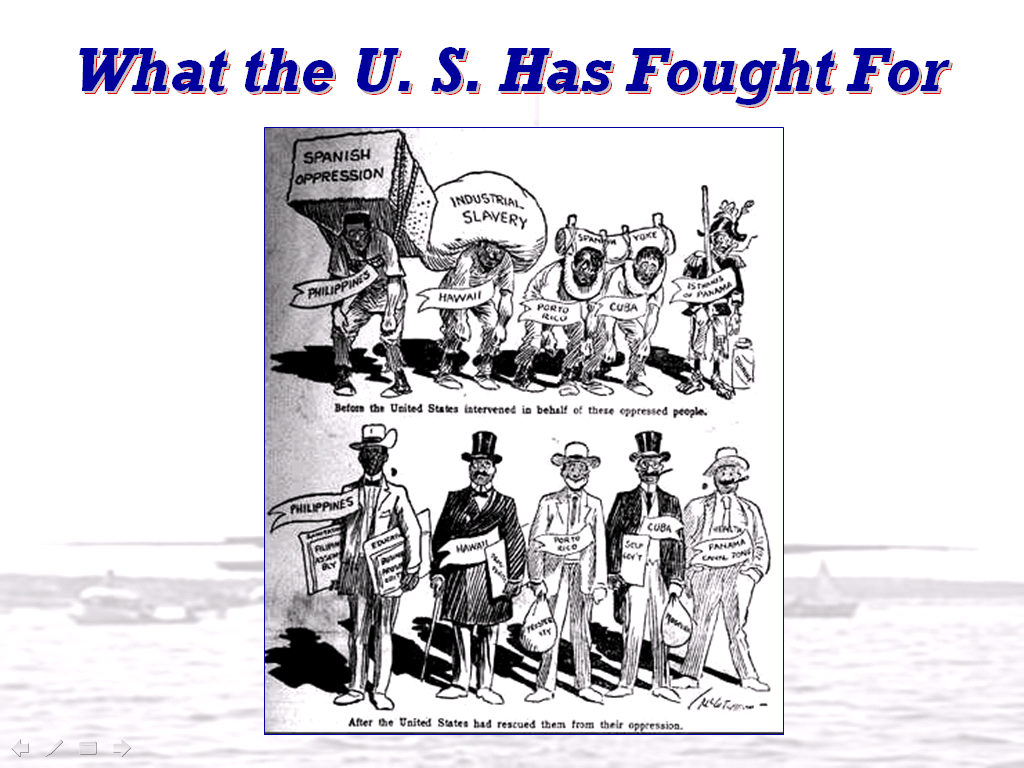 What the US has fought for
Conclusions:The USA as a New World Power
Impact of Spanish-American War
Just as the Depression of 1893 led to a shift in domestic policy, the Spanish-American War led to shift in U.S. foreign policy:

The U.S. gained overseas territories & was recognized as a legitimate “world power”

Increased the power of the  American president
TR: Brandisher of the Big Stick
September 1901 - McKinley killed by an  anarchist in Buffalo, New York

Teddy Roosevelt becomes President
TR: Brandisher of the Big Stick
Roosevelt’s background
Born to wealthy family in New York
Was weak and asthmatic as boy, but exercised  fiercely to overcome physical weaknesses
Graduated from Harvard
Published over 30 books
Worked as ranch owner and cowboy in Dakotas  before political life
5’10”, bespectacled, large teeth, droopy mustache
Theodore  Roosevelt on  Horseback
TR: Brandisher of the Big Stick
Roosevelt as politician
Loved outdoors and people
Traveled country meeting people
Motto for preparedness was “Speak softly and  carry a big stick”
Always wanted to be the center of attention
Adored by most Americans
TR: Brandisher of the Big Stick
Roosevelt as president
Little respect for checks and balances of US  system
President must take action in general interest of  the people of the US, as long as it is not forbidden  by the Constitution
Building the Panama Canal
Need for a canal across isthmus of Panama
Isthmus - a narrow strip of land, bordered on both  sides by water, connecting two larger bodies of  land
Had long been talked about
During Spanish-American War, battleship Oregon  had traveled for weeks around South America to  get to Caribbean
Would increase the strengthen the US Navy and  help US defend recently-acquired territory (Hawaii,  Philippines, Puerto Rico)
Building the Panama Canal
Negotiating the rights to the canal
1850 - Clayton-Bulwer Treaty between US  and Britain
US could not get excusive rights to build canal
1901 - Hay-Pauncefote Treaty between US  and Britain
Britain had problems in Europe and South  Africa (Boer War)
Gave US right to build and fortify canal area
Building the Panama Canal
Where to build the canal?
American experts favored Nicaragua
French had tried before (1880s) across  Panama
French (under Philippe Bunau-Varilla) offered  to sell equipment to US for $40 million  (previously had wanted $109 million)
June 1902 - Congress decided on Panama  route (partly to get the French equipment)
Building the Panama Canal
Negotiating with Columbia
Columbia controlled Panama
US offered $10 million and yearly payment  of $250,000 to Columbia for 6-mile wide  strip of land
Columbian senate rejected offer because they  believed they could get a better deal if they  waited
Panama and Columbia
Building the Panama Canal
The Panamanians rebel
Panamanians fear they won’t get the canal (and  resulting trade and prosperity)
Also had a history of rebellion against Columbian rule
French (especially Bunua-Varilla) fear losing $40  million payment from US
November 3, 1903 - Panamanians rebel
French and Panamanians worked together to plan the  revolution
US navy ships prevented Columbian troops from  crossing isthmus to put down rebellion
Roosevelt  and  Columbia
Building the Panama Canal
Roosevelt quickly makes Panama almost US  outpost
Panama recognized by US only 3 days after  revolution
15 days later - Hay-Bunau-Varilla Treaty signed in  Washington
Bunau-Varilla was Panamanian ambassador (even  though he was French)
US paid $10 million (with annual payment of $250,000),  but US now got 10-mile wide strip of land (instead of only  6)
US paid French company $40 million for its  equipment
Building the Panama Canal
Roosevelt and the revolution
Did not actively plot with revolutionaries
They did know that he would support them  if they rebelled
Strong impression in Latin America that  Roosevelt had been part of the revolution
Worsened relations between US and Latin  America
The Man  Who Can  Make the  Dirt Fly
Building the Panama Canal
Building the canal
Began in 1904
Many troubles - labor problems, landslides,  tropical diseases
Colonel William C. Gorgas used modern  pesticides to eliminate dangerous tropical  diseases
Colonel George Washington Goethals finally  completed canal in 1914
Cost $400 million to build
The Panama Canal Zone
Building the Panama Canal
TR’s Perversion of Monroe’s  Doctrine
Debt problems in Latin America
Some countries (Venezuela, Dominican Republic)  constantly behind in payments to Europe
Led to some attacks by European countries on Latin  American countries
Roosevelt feared Germans or British might use  debt repayment as excuse to stay in Latin America  (violating the Monroe Doctrine)
TR’s Perversion of Monroe’s  Doctrine
The Roosevelt Corollary
Corollary - a natural consequence or result
If there were future problems in Latin America with  paying off debts, the US would intervene
US would take over parts of governments and pay off the  debts, keeping Europe out
US became “policeman” of Latin America
1905 - first instance of putting Corollary into  practice
US took over management of tariff collection in  Dominican Republic to pay down its debts
The  Roosevelt  Corollary
TR’s Perversion of Monroe’s  Doctrine
Effects of the Roosevelt Corollary
US believed they were protecting Latin America
But Latin America saw this as excuse for US to  bully them
Used to justify interventions and landings of  marines many times in Caribbean in future years
Activities of the United States in  the Caribbean, 1898 to the 1930s
The Big Stick in the Caribbean
Asia
Hinging the Open Door in China
1900 - second Open Door note issued  by Hay
Chinese territorial integrity to be upheld
Incorporated in Nine-Power Treaty (1922)
Violated by Japan (when Japan invaded  Manchuria  in 1930s)
Japan
Japan agrees to trade with the U.S.  

Japan adopts western technology and launched their own industrial revolution.
Roosevelt on the World Stage
1904 - Russo-Japanese War broke out
Russia wanted access to ports in  Manchuria (China), especially Port Arthur
Japan launched surprise attack on Russian  fleet at Port Arthur (1904)
Japan then beat Russians in series of  battles
Important because Europeans did not believe  they could be beaten by non-Europeans
Roosevelt on the World Stage
As war dragged on, Japan grew short  on men and money, so they  approached Roosevelt to mediate a  settlement
Roosevelt wanted to prevent Russian  collapse so Russia could block Japan  from expanding too much in Asia
Roosevelt on the World Stage
1905 - Roosevelt meets with Russia and  Japan at Portsmouth, New Hampshire
Settlement reached that satisfied neither side
Japan especially angry because they felt they had  won the war
Japan forced to give up demands for cash  payment from Russia and Russian evacuation of  Sakhalin Island
Japan did gain control over Korea (annexed in  1910)
Roosevelt  Mediating  the End of  the Russo-  Japanese  War
Roosevelt  Using His  “Good  Offices”
Roosevelt on the World Stage
Effects of Roosevelt’s involvement in the  Russo-Japanese War
1906 - Roosevelt won the Nobel Peace Prize
For ending Russo-Japanese War, along with a  conerence in Algerciras, Spain to end disputes in North  Africa
US relations with Russia and Japan grew worse
Russia accused US of robbing it of military victory and  because of massacres of Jews in Russia
Japan felt cheated by settlement US had worked out; US  and Japan (who before had been friendly) came to be  rivals in Asia
Japanese Laborers in California
Early 1900s - new wave of Japanese  immigrants came from Japan
Came to escape war (with Russia) and  high taxes
Californians feared “yellow peril” (even  though Japanese were never over 3% of  population
Japanese Laborers in California
1906 - San Francisco school board  ordered segregation of all Asian  (Japanese, Chinise, Korean) in special  schools
– Done to free more space for whites after  an earthquake and fire in the city (1906)
Japanese Laborers in California
Reaction to San Francisco’s actions
Japanese saw incident as national insult
War talk (because of irresponsible  newspaper coverage) on both sides of  Pacific
Japanese Laborers in California
Roosevelt fixed the problem with Japan
Invited the San Francisco school board  and gets them to end the segregation
Japan agreed to “Gentlemen’s Agreement”
Secret agreement worked out in 1907 - 1908
Japan would stop flow of Japanese laborers to  California by withholding passports
Japanese Laborers in California
1907 - the Great White Fleet sent out by  Roosevelt
Didn’t want Japan to believe he had negotiated  with them (over San Francisco incident) out of fear
Sent 16 white battleships around the world (from  Virginia, around South America, around Australia,  to Asia, through Middle East, and back to US  across Atlantic)
Greeted warmly in Japan with thousands of  schoolchildren waving US flags and singing Star  Spangled Banner
Route of the ftreat White Fleet
The ftreat White Fleet
Japanese Laborers in California
1908 - Root-Takahira agreement
Between US and Japan
Both powers promised to respect each  other’s territorial possessions in Pacific and  uphold Open Door policy in China
PRESIDENTIAL DIPLOMACIES
Roosevelt Corollary – US would intervene in Latin American Affairs when necessary to maintain economic & political stability

Big Stick Diplomacy – “Speak Softly and carry a big stick.”  US did not intend to be a threatening presence, but it would not hesitate to forcefully protect its own interests
PRESIDENTIAL DIPLOMACIES
Dollar Diplomacy – a policy of joining the business interests of a country with its diplomatic interests abroad

Moral diplomacy - the system in which support is given only to countries whose moral beliefs are the same as ours.